MY TRIP TO SPAIN
Domagoj Suhić, 5th grade
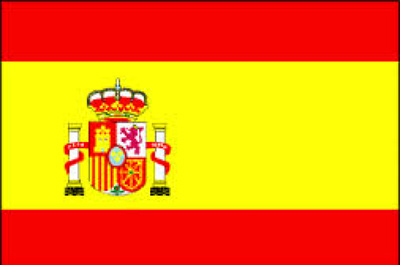 The trip
The trip was fun.We took the bus from the school to the airport in Budapest.We took the flight to Spain.
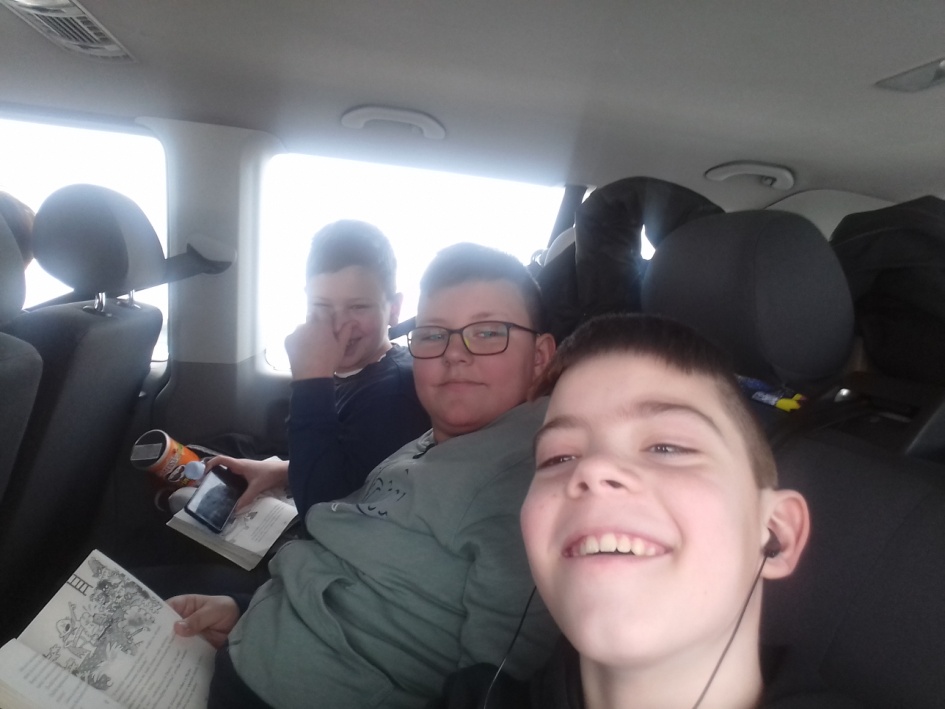 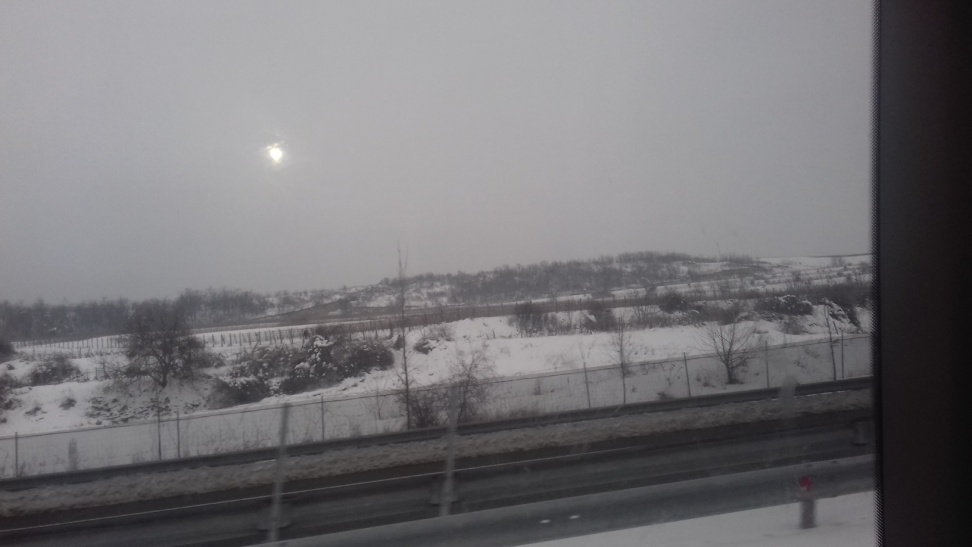 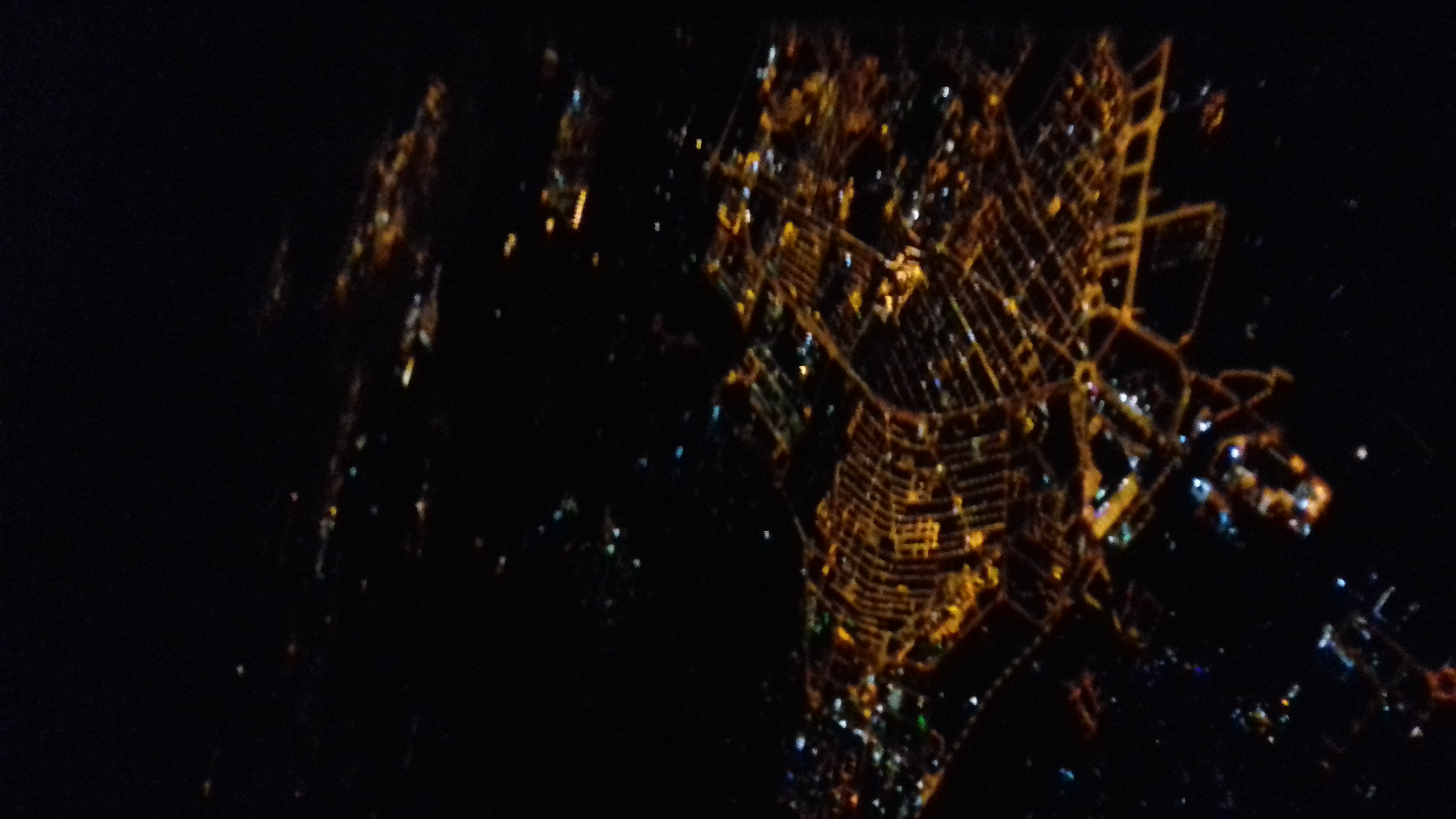 More pictures
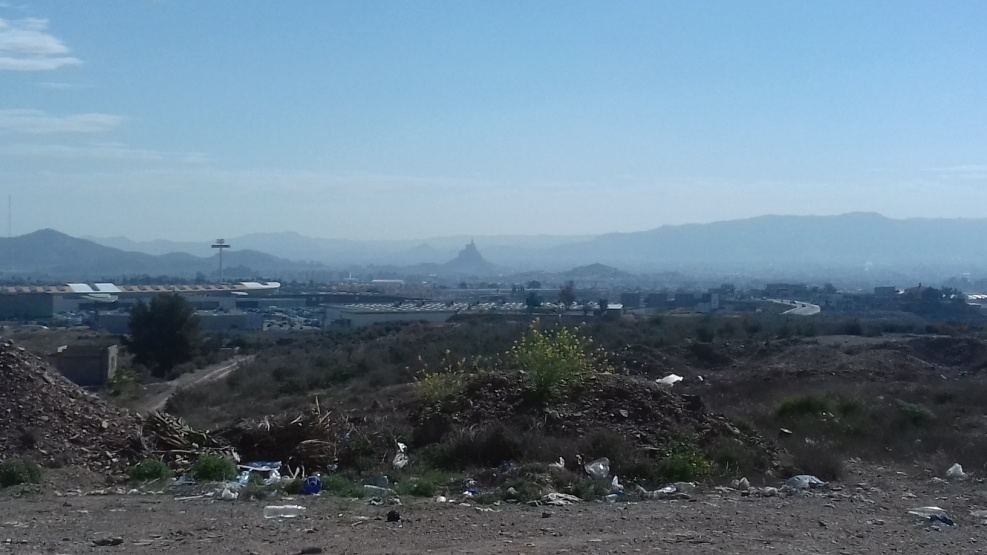 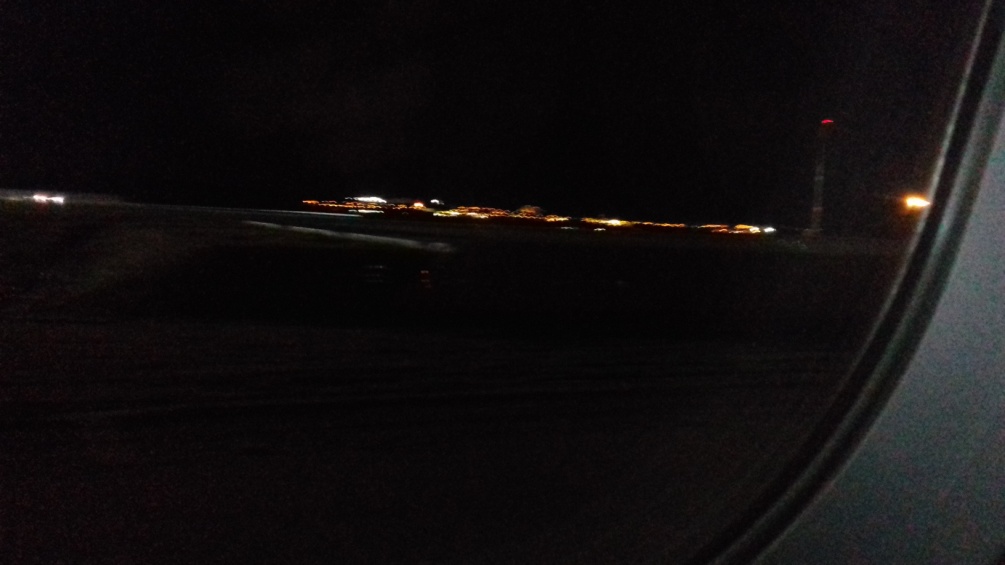 The Family
The family had four members:
                                            The dad: His name 
                                            is Antonio. I like him.
                                            He was nice and
                                            knew a lot of
                                            English.
                                            Daniel: He is 7
                                            years old and he
                                            likes reading books.
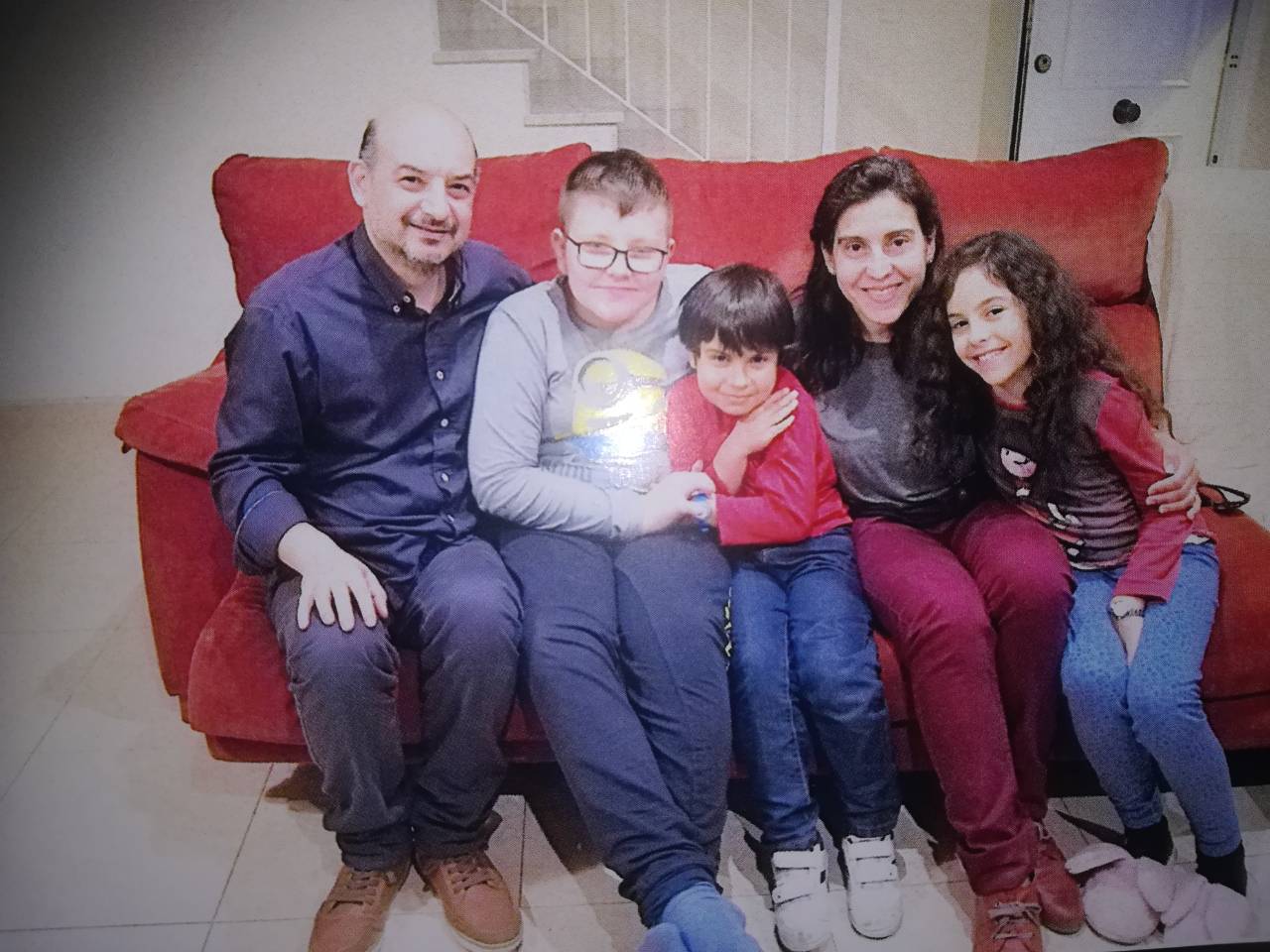 I played games with him a lot.
Lucia: She was my partner in the project.
She was nice and spoke English very well.
She’s 10 and I can’t wait for her to visit us.
The mom: Her name is Mirela. She liked me. She didn’t speak English well. She was really nice.
The school
We had a great time! We did so many fun activities . I made a lot of friends.
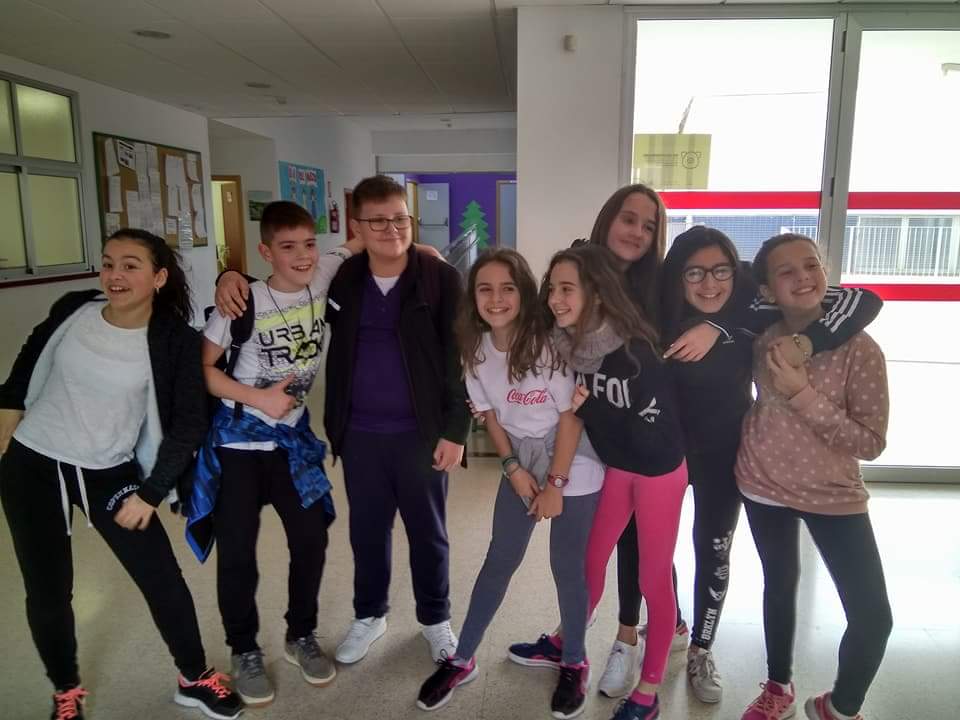 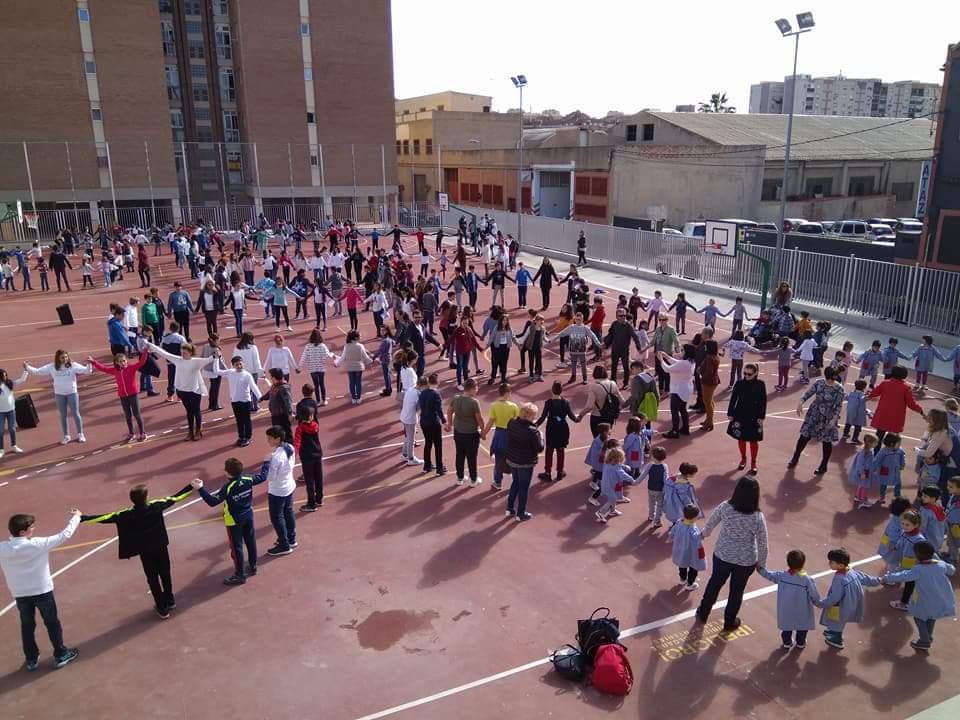 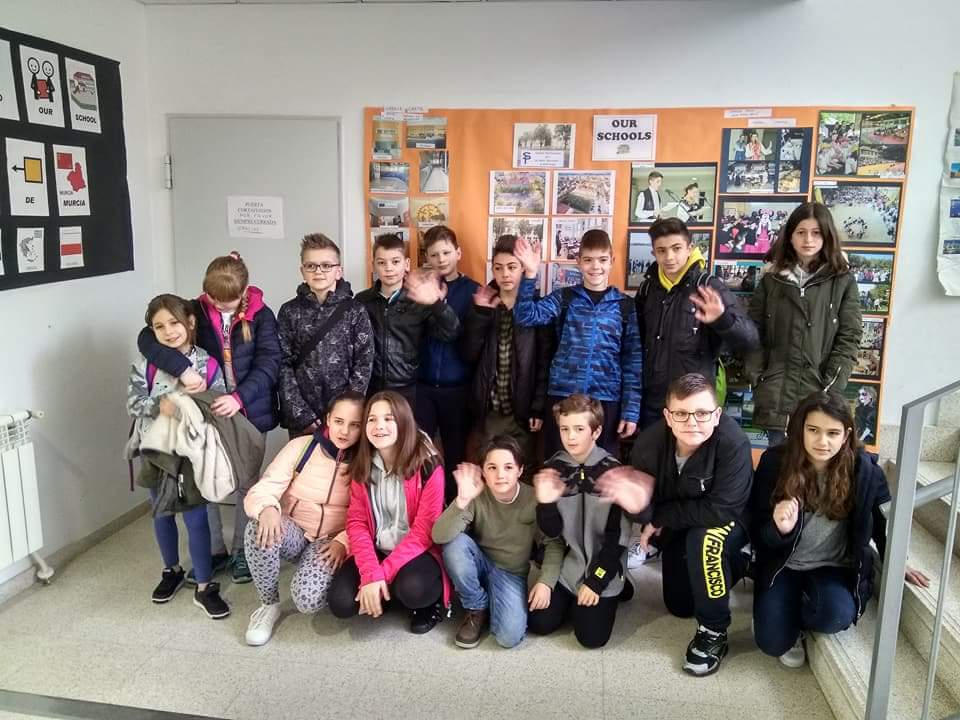 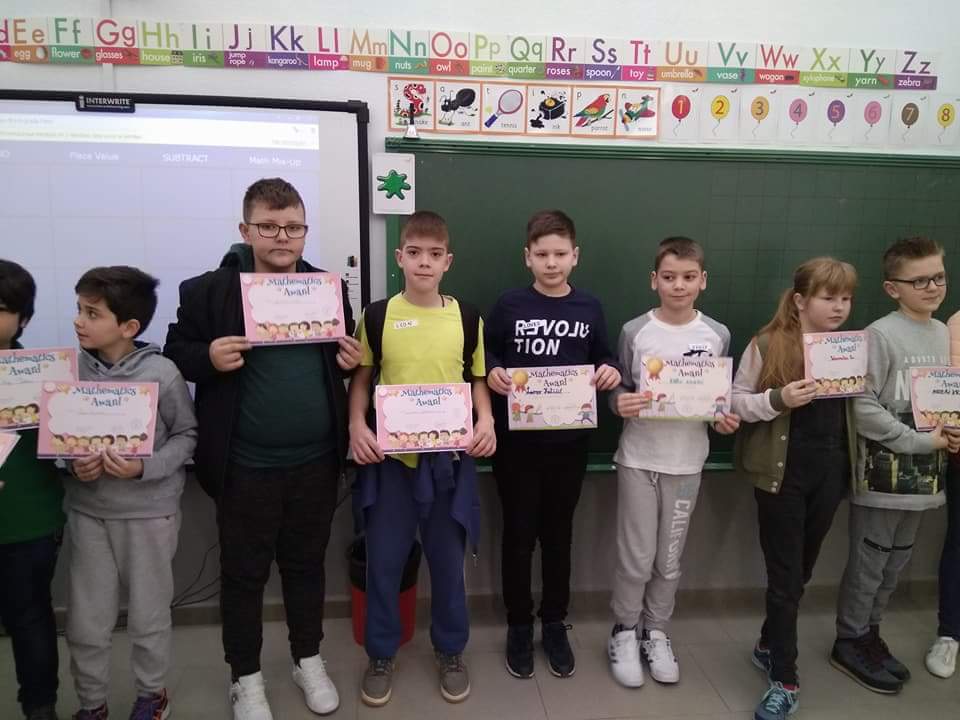 Fun activities
We went bowling and we had a blast!






I don’t have any pictures…
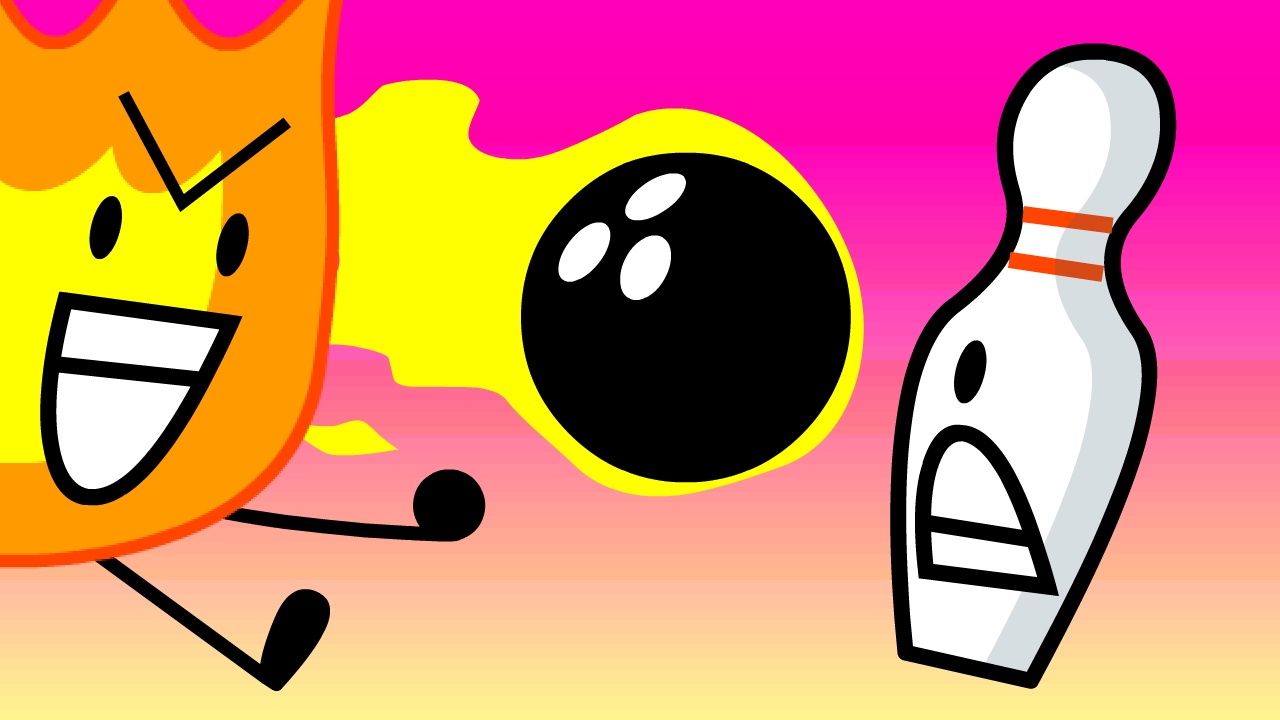 Murcia Jump
IT WAS AMAZING!!!!!!! We did wall jumping , just jumping, played volleyball on trampolines and we even jumped off the tower.
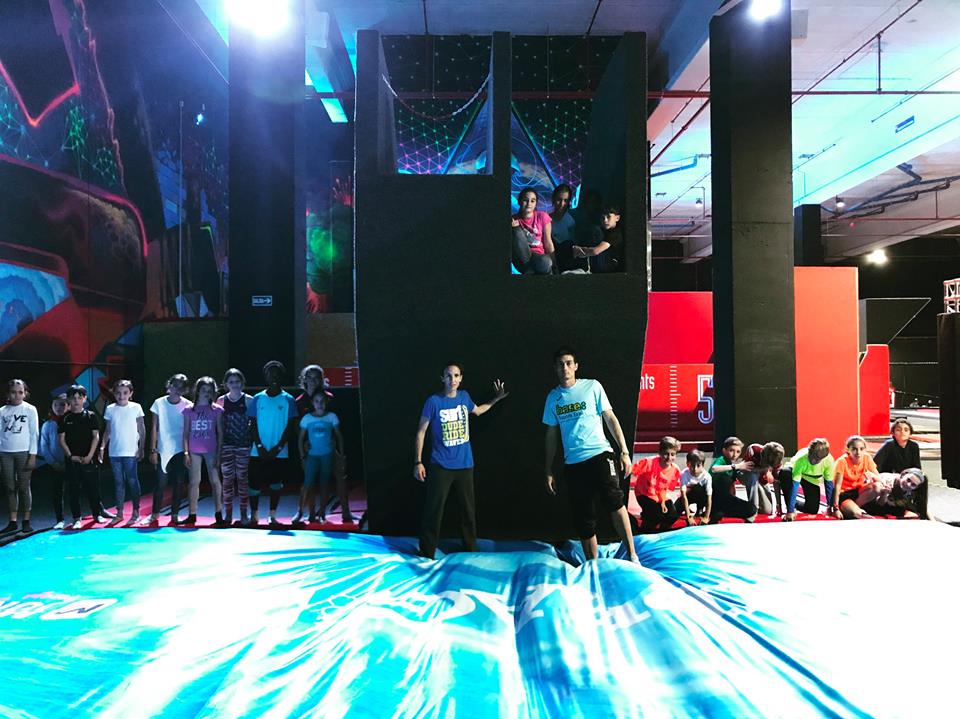 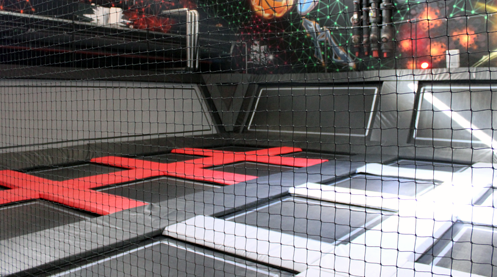 What it was like
It was really fun and exciting. I hope to visit Spain in the future. I also hope to visit Greece and Poland.